Título de la comunicación
Apellidos, Nombre primer autor/a*; Apellidos, Nombre segundo autor/a**
*Universidad/entidad primer autor/a (País); ** Universidad/entidad segundo autor/a (País)
Email de contacto autor principal
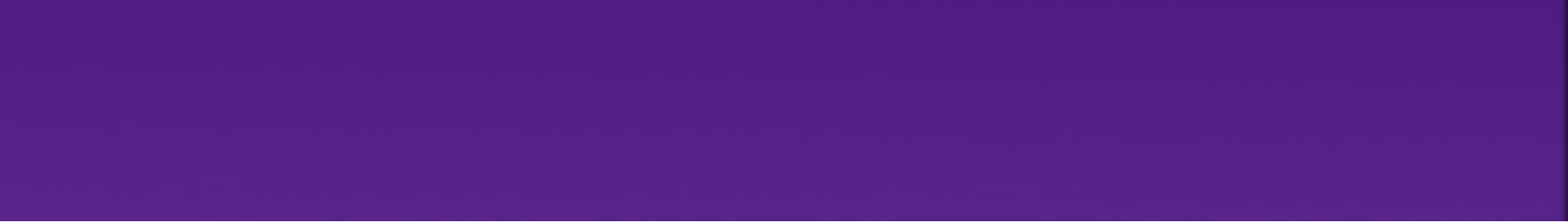 Introducción
Objetivos
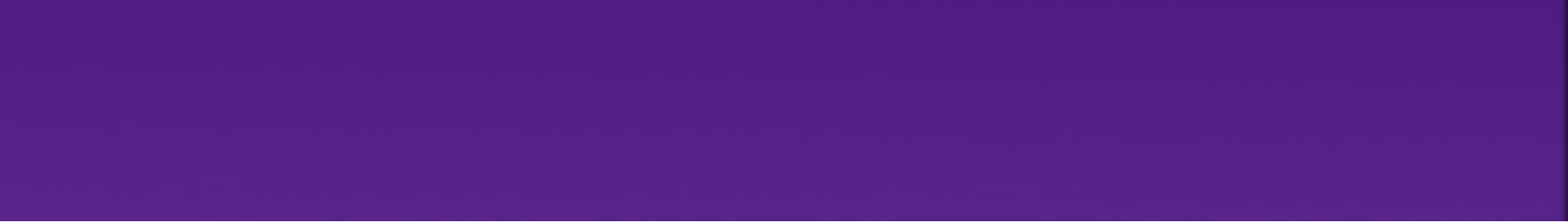 Metodología/propuesta de innovación
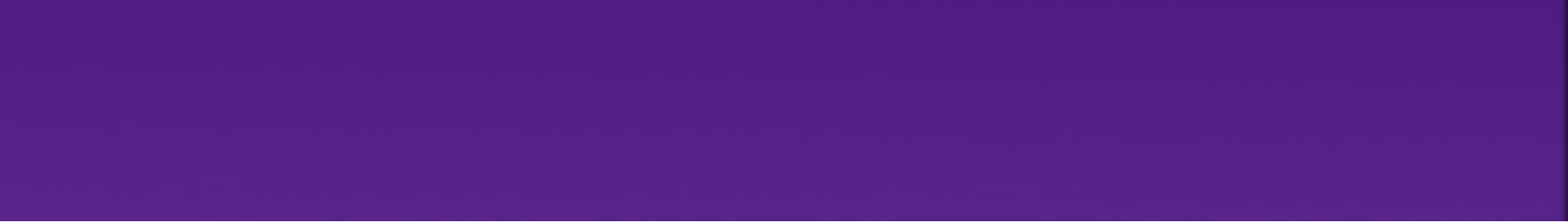 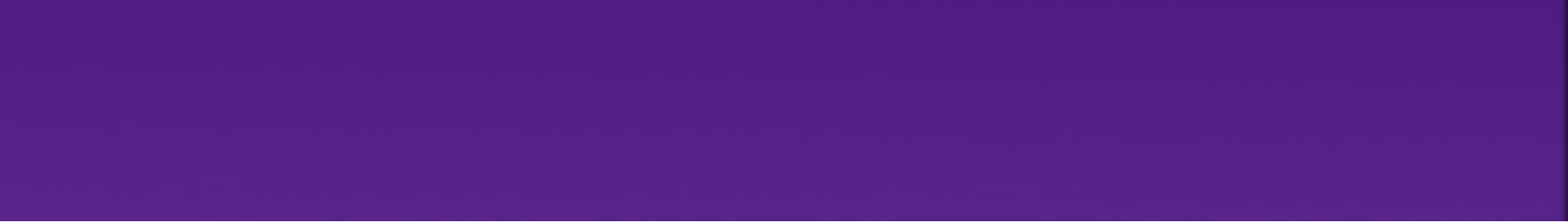 Resultados
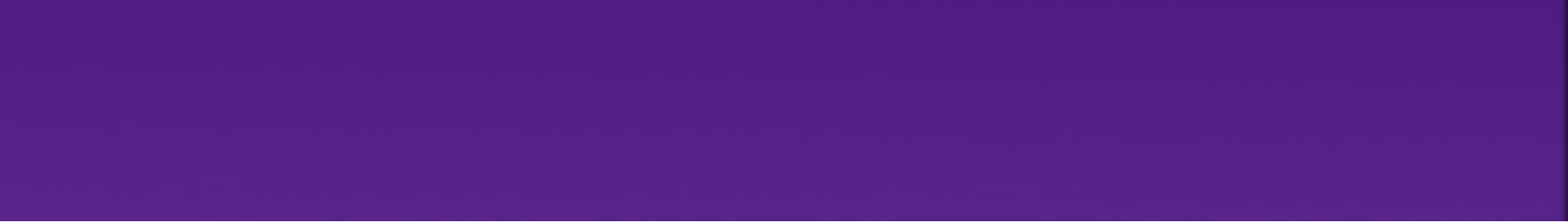 Referencias
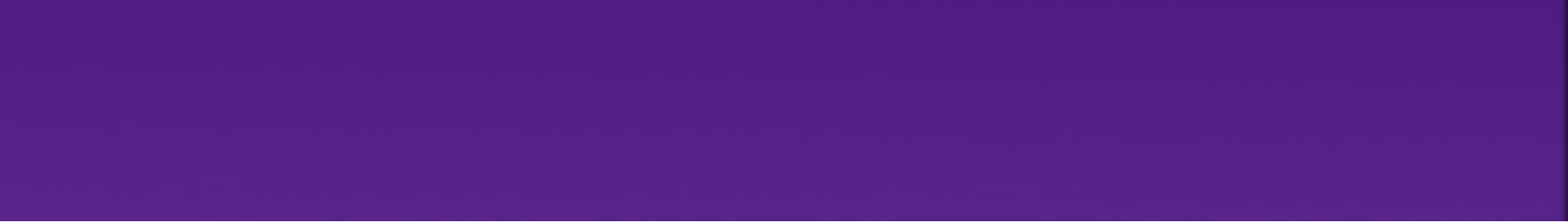 Conclusiones